心肺蘇生法ガイドライン2020（成人・小児）
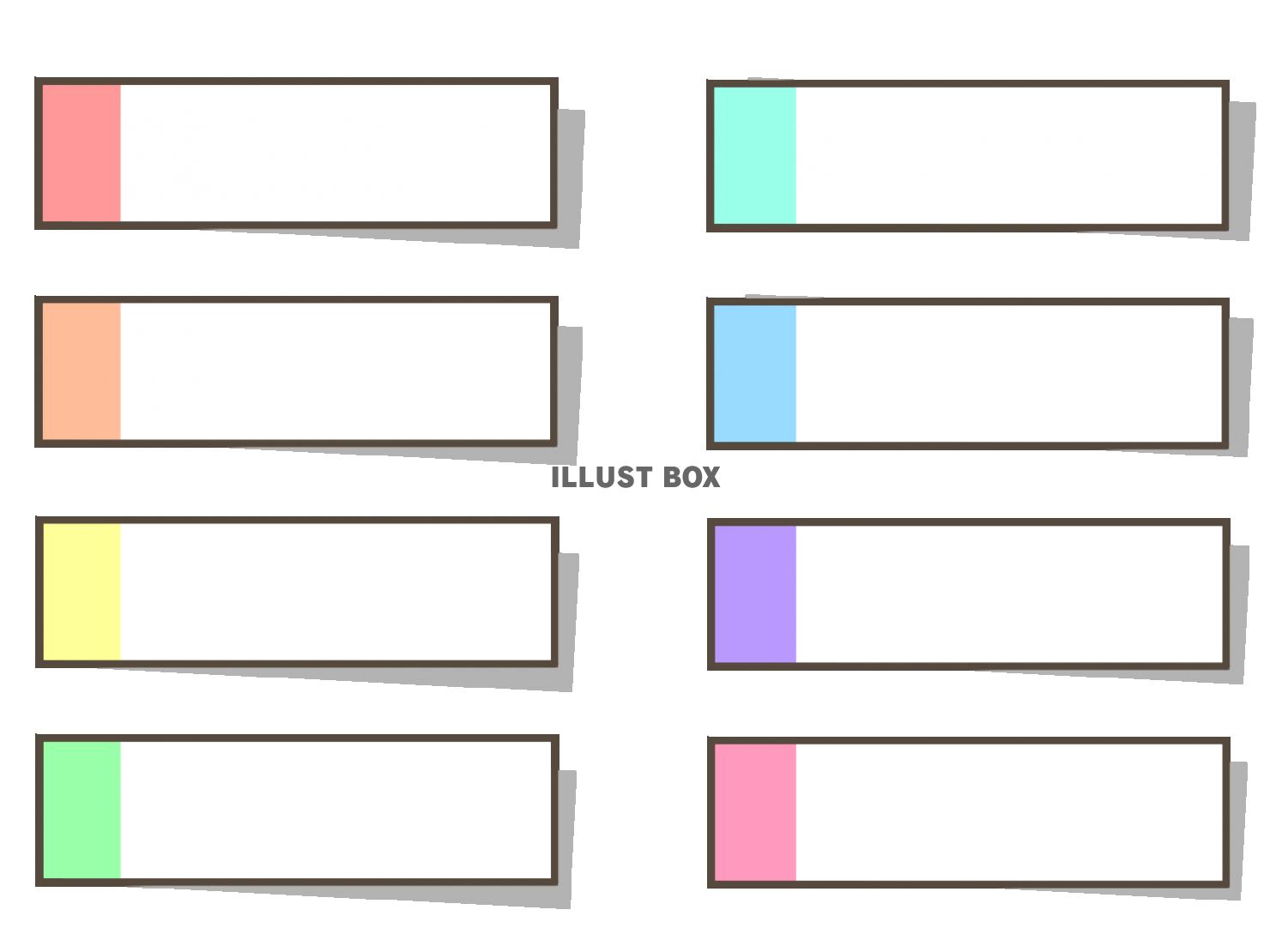 心肺蘇生法の流れを
動画で確認
BLSのフローチャート
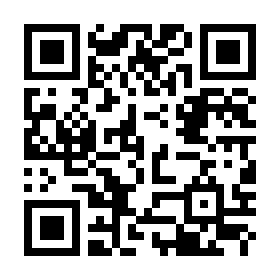 ❶　周囲の観察
❷　全身の観察
※行動が求められる場面
あり
※判断が求められる場面
具合を尋ねる
❸　反応の確認
なし・判断に迷う
❹　119番通報＋AED依頼
大声で応援を呼ぶ　
　　通信指令員（消防職員）の指示に従う
回復体位で観察
あり
応援・救急隊の
到着を待つ
❺ 普段通りの呼吸確認
なし・判断に迷う
❻ 胸骨圧迫30回⇄人工呼吸2回を開始する
強く（約5cm）*1、速く（100-120回/分）、絶え間なく（30回）
AED・救急隊が到着するまで繰り返し実施する。
*1小児は胸の厚さの約1/3
❼ AEDの装着
❽AEDの使用
心電図解析をして
電気ショックは必要か確認
必要あり
必要なし
電気ショック
ショック後直ちに胸骨圧迫から再開*2
直ちに胸骨圧迫から再開*2
*2強く、速く、絶え間なく胸骨圧迫を実施する。
●　救急隊に引き継ぐまで、または傷病者に普段通りの呼吸や目的のある仕草が
　　認められるまで続ける。

●　普段通りの呼吸や目的のある仕草が認められた場合、回復体位で観察する。